Statens kommunikasjonspolitikk
Dag Wiese Schartum,
AFIN
Kommunikasjonspolitikk som virkemiddel
Legger vekt på kommunikasjon: ” gjensidig utveksling av informasjon mellom to eller flere parter”, og står i kontrast til informasjon: ” ensidig formidling av et budskap”
Gjelder statlige forvaltningsorganer (ikke kommunene)
Ikke håndbok, men retningsgivende
Kommunikasjonspolitikk framheves som ett av flere virkemidler som står til rådighet for staten:
Rettslige
Økonomiske
Organisatoriske
Teknologiske
Pedagogiske (kommunikasjon, opplæring mv)
Virkemiddelbruken må ses i sammenheng; rettslige virkemidler (som lovgivning) er i praksis helt avhengig av alle andre virkemidler
Overordnet: Grunnloven § 100,  femte ledd (jf offentlighetsprinsippet)
Enhver har Ret til Indsyn i Statens og Kommunernes Akter og til at følge  Forhandlingerne i Retsmøder og folkevalgte Organer. Det kan i Lov  fastsættes Begrænsninger i denne Ret ud fra Hensyn til  personvern og af andre tungtveiende Grunde.
(Jf også publicatio legis prinsippet)
Kommunikasjonspolitikken gjelder ulike sider ved statlig virksomhet, herunder 
lovgivning mv; men er uten spesiell vekt på lovgivning.
” ensidig formidling av et budskap”
Forutsetter kommunikasjon
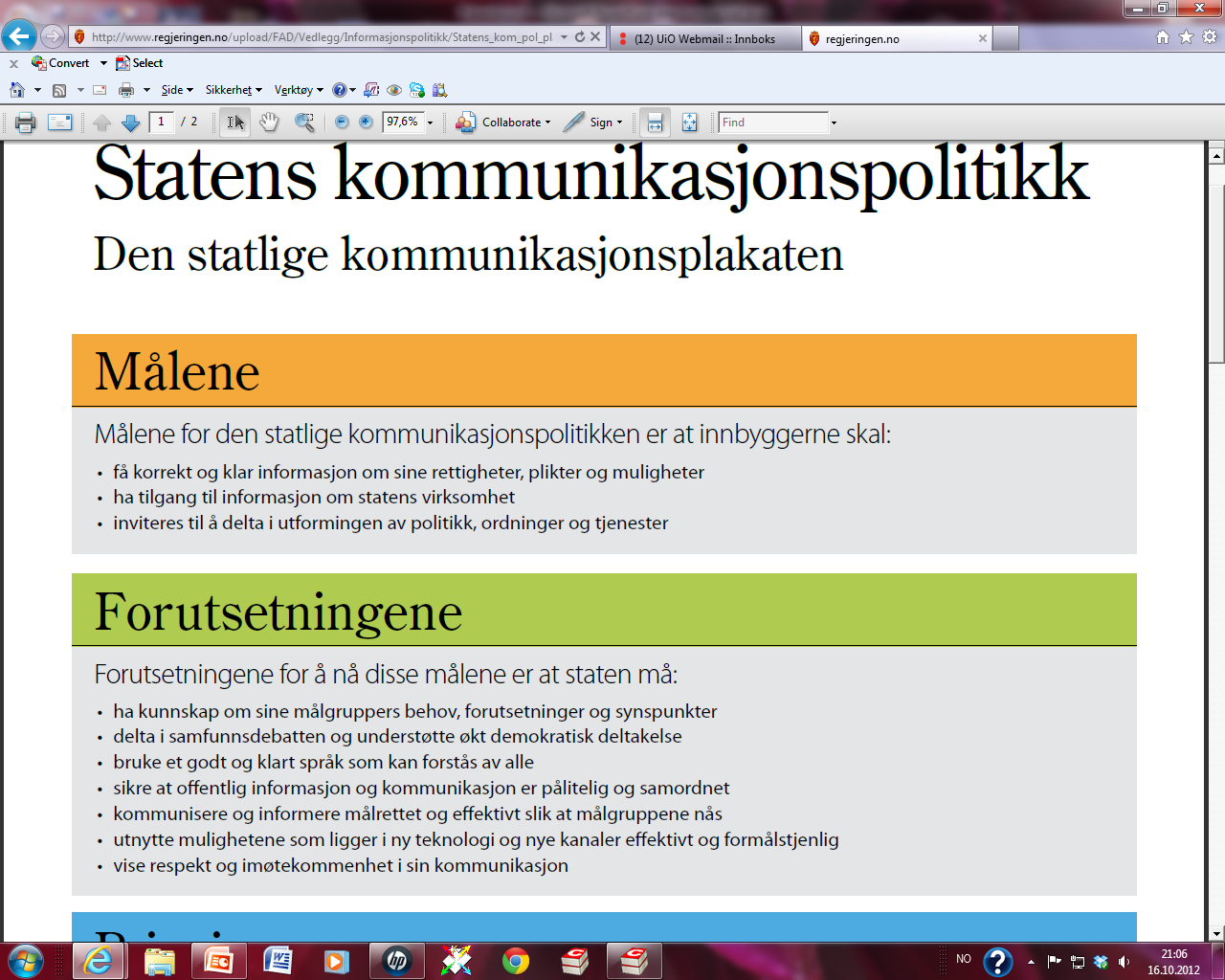 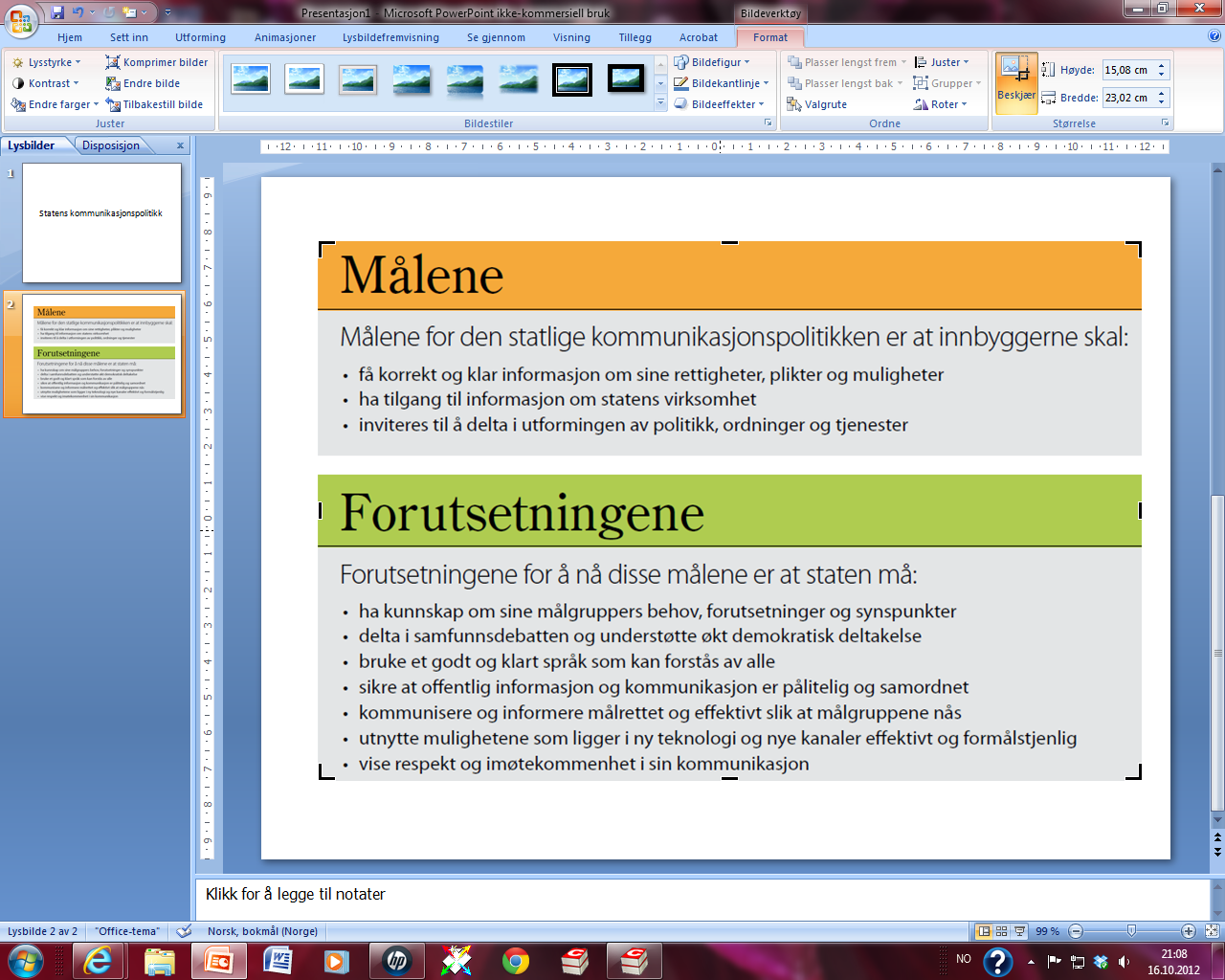 Brukerundersøkelser mv
Om klart språk i Digitaliseringsprogrammet (avsnitt 5.4)
 Digitale selvbetjeningsløsningene  må være forståelige og enkle å bruke. 
 Mål at statlige nettløsninger skal ha et klart og forståelig språk. 
 Lov- og forskriftstekst er ofte vanskelig tilgjengelig og bør bli mer forståelige. 
 Lover som er spesielt viktige for innbyggerne skal identifiseres, og det skal vurderes 
   hvordan regelverket kan bli mer forståelig. 
 Skal vurderes hvordan språkarbeidet  kan bli en naturlig del av arbeidet med nye 
   lover og forskrifter.
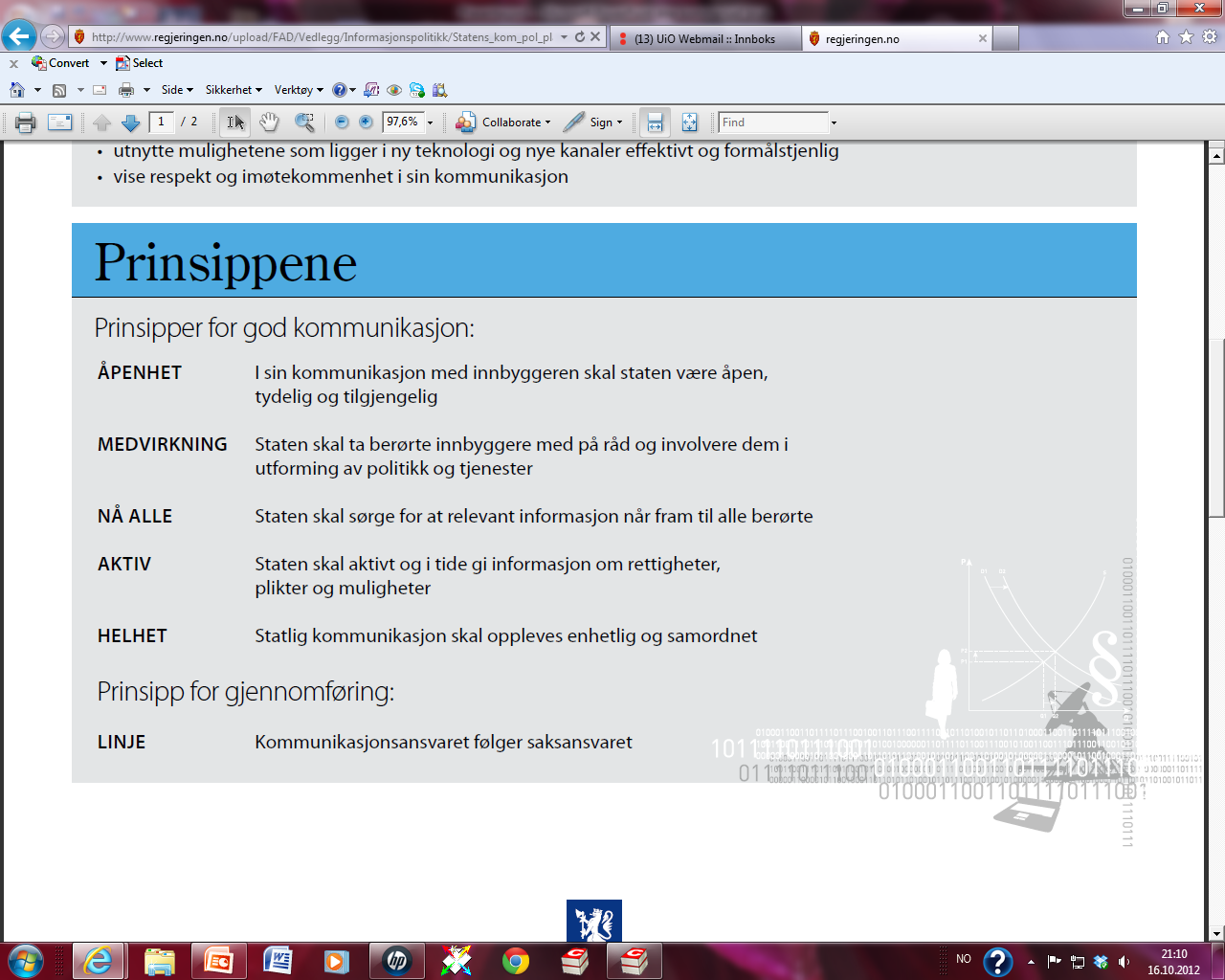 Åpenhetsprinsippet
 Åpen, tilgjengelig, lyttende og imøtekommende stat som viser innbyggerne respekt
 Korrekt, godt og klart språk som kan forstås av alle 
 Legge til rette for en åpen og opplyst samfunnsdebatt
 God dialog med mediene og sikre innsyn i statens virksomhet.  Mediene har viktig
  demokratisk rolle
Medvirkningsprinsippet
 Gi berørte innbyggere mulighet til å fremme sine forslag og synspunkter.
 Aktivt involvere innbyggerne i politikkutforming, herunder gjennom hele livssyklusen av
  ordninger og tjenester.
 Skape gode arenaer for medvirkning og involvering ved aktivt å dele informasjon og
  bruke relevante kanaler og virkemidler. 
 Alternative kanaler og møteplasser for å kompensere for manglende tilgang til
  digitale kanaler og manglende digital kompetanse. 
 Gi tilbakemelding om den endelige beslutningen til de som har gitt innspill.
 Anledning til å delta på offentlige høringer og tilstrekkelig tid til å svare.
Aktivprinsippet
 Til enhver tid gjøre aktuell informasjon tilgjengelig, uten krav om innsyn. 
 Aktiv informasjon og kommunikasjon om innbyggernes rettigheter, plikter og muligheter. 
 Aktivt sørge for at informasjon deles, innenfor gjeldende regler om opphavsrett og
  personvern mv. 
 Aktivt viderebruke informasjon fra andre statlige og private virksomheter.
 Aktivt ta i bruk de mest effektive kommunikasjonskanalene. 
 Sørge for at innbyggerne har tilgang til informasjon om planer og aktiviteter i virksomhetene.
Helhetsprinsippet 
 Statlige virksomheter skal samordne sin informasjon og informasjonsvirksomhet med
  andre relevante statlige, kommunale og private virksomheter, slik at informasjonen
  fremstår helhetlig for mottakeren.
Linjeprinsippet 
 Ansvaret for informasjon og kommunikasjon følger saksansvaret. 
 Informasjon og kommunikasjon må vurderes på lik linje med andre typer virkemidler,
 Herunder i kombinasjon med andre virkemidler, jf første bildet av denne presentasjonen.
Krav til språk i lover og forskrifter
Veilederen ”Lovlig språk” (Finn-Erik Vinje, 1995) er utilgjengelig på nettet og i praksis trolig ute av bruk
Regelverkshåndboken (Difi 2007) henviser stort sett til annet materiale om språk
Noe konkret veiledning i Lovteknikkheftet kap. 6, særlig vedrørende:
Korte setninger
 Konsekvent begrepsbruk – også mellom lover
 Klart avgrenset meningsinnhold – legaldefinisjoner
 Unngå overflødige sondringer
 Forsiktig med fremmedord og faguttrykk
 Unngå kansellistil
 Regler for spesialtegn
 Kjønnsnøytralt språk
 Veiledning i bruk av konkrete enkeltord